Copy and paste these symbols onto the slides as needed.
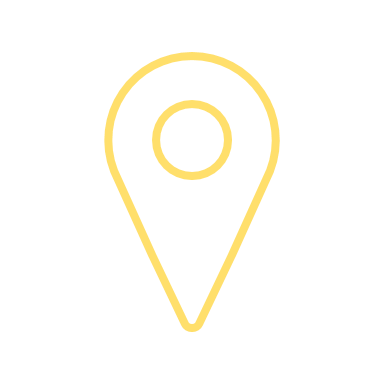 

Kuhn served with the China Inland Mission, along with her husband John, as a Bible translator, church planter, Bible teacher, and evangelist.
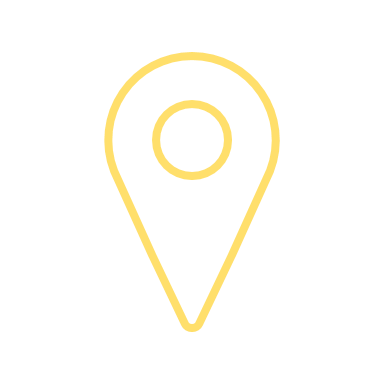 China/Thailand


Isobel Kuhn
1901-1957
One of the first American missionaries to travel overseas, Judson established a number of Baptist churches in Burma and translated the Bible into Burmese.
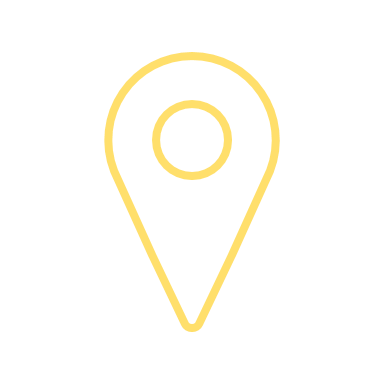 Burma (Myanmar)


Adoniram Judson
1788-1850
One of the first female American foreign missionaries, Judson’s work and writings made the role of a missionary wife as a calling legitimate for 19th century women.
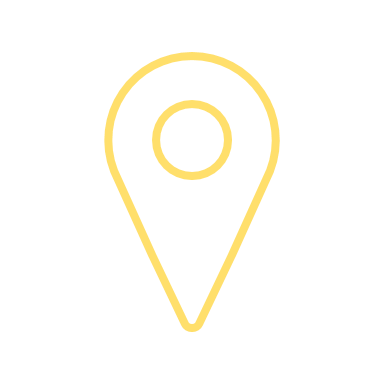 Burma (Myanmar)


Ann Judson
1789-1826
Serving in India for 55 years without furlough, Carmichael opened an orphanage, founded a mission, and wrote many books about the missionary work there.
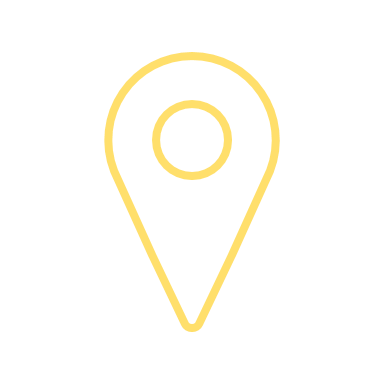 India


Amy Carmichael
1867-1951
A British-born evangelical missionary, Aylward worked tirelessly to end foot-binding in China and to care for orphans.
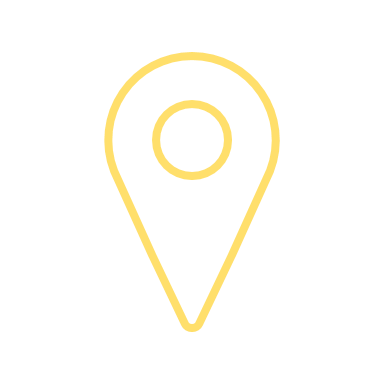 China


Gladys Aylward
1902-1970
Considered one of the 20th century’s greatest humanitarians, this nun and missionary devoted her life to caring for the sick and poor.
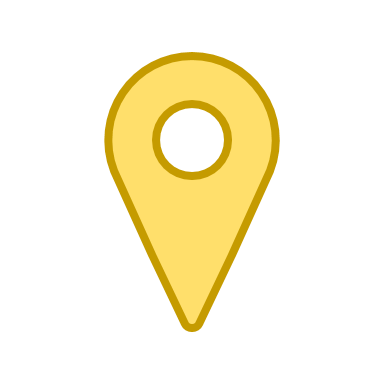 India


Mother Teresa
1910-1997
[Speaker Notes: From https://commons.wikimedia.org/wiki/File:Mother_Teresa_1.jpg]
An Indian minister who translated the Bible into the Hmar language, Pudaite founded Bibles for the World.
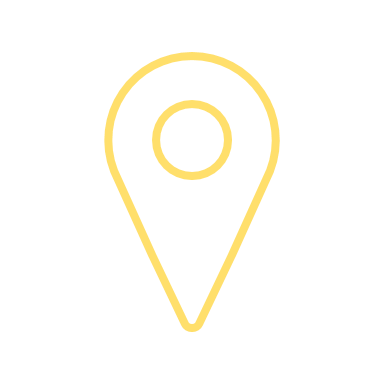 India


Rochunga Pudaite
1927-2015
Serving for nearly 20 years as a physician in India, Brand made discoveries that dispelled myths about leprosy.
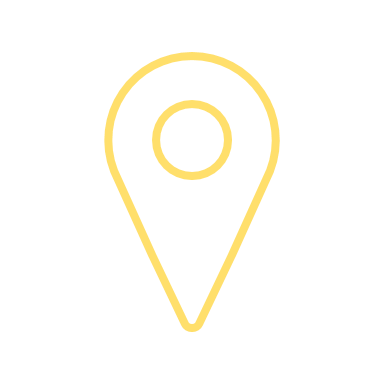 India


Paul Brand
1914-2003